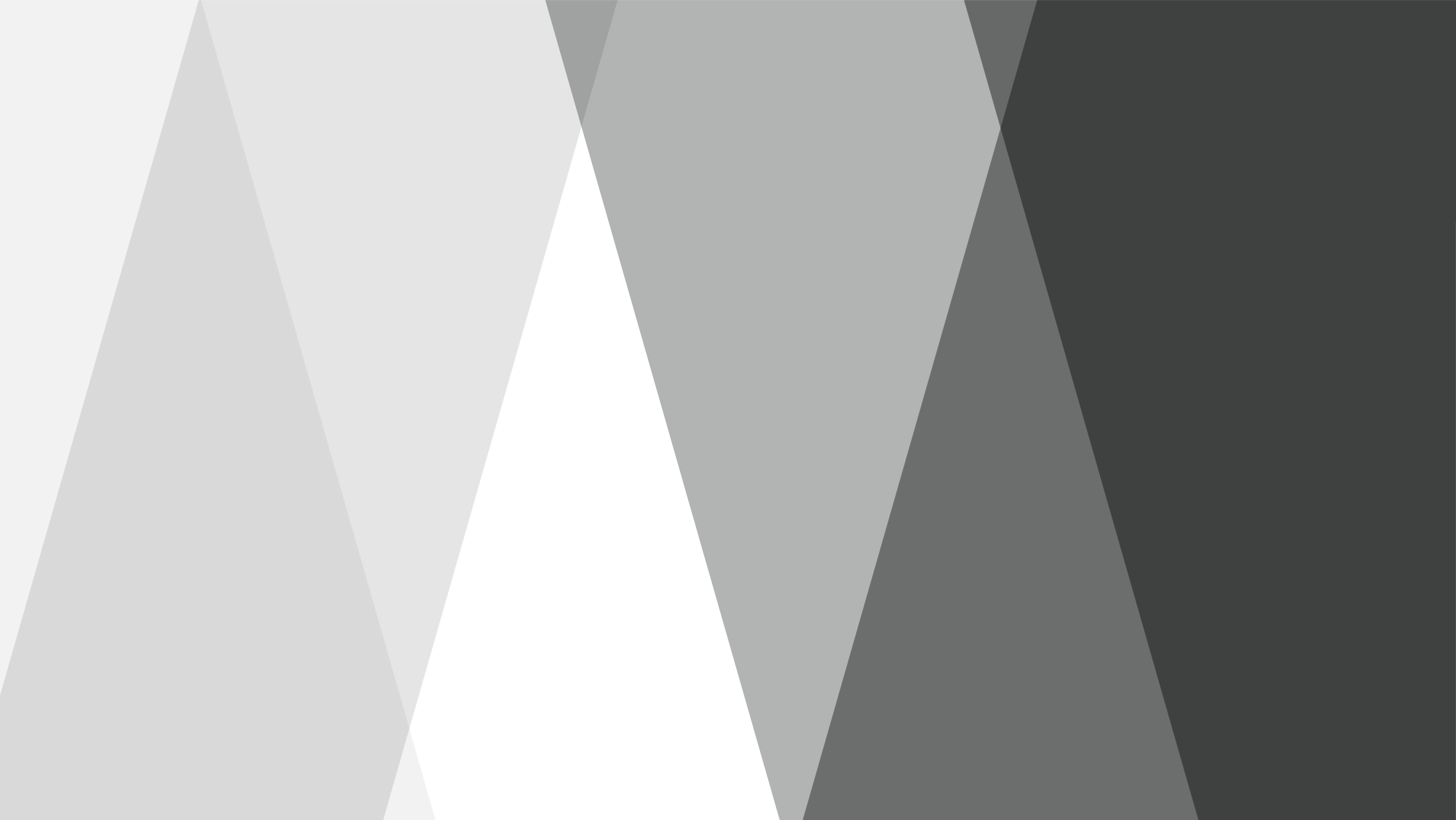 Beeldanalyse verkort
Voorbereidende les 2
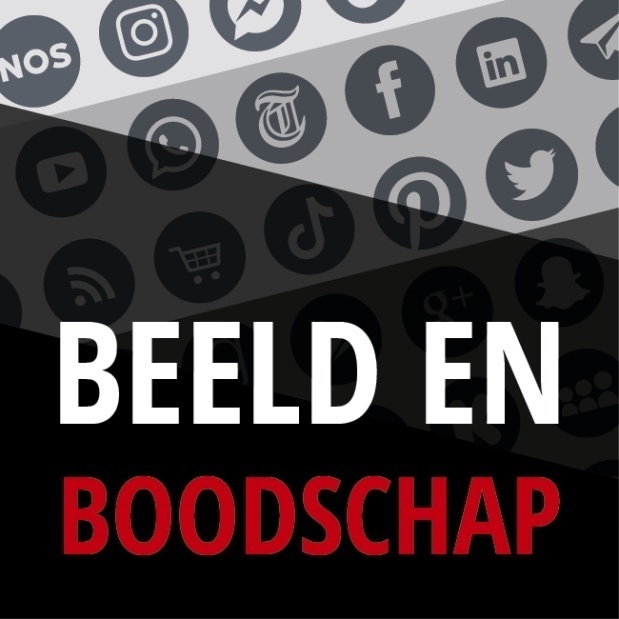 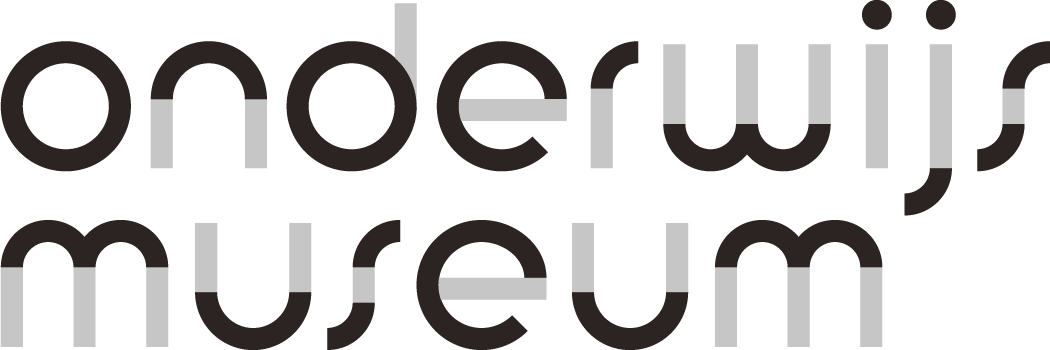 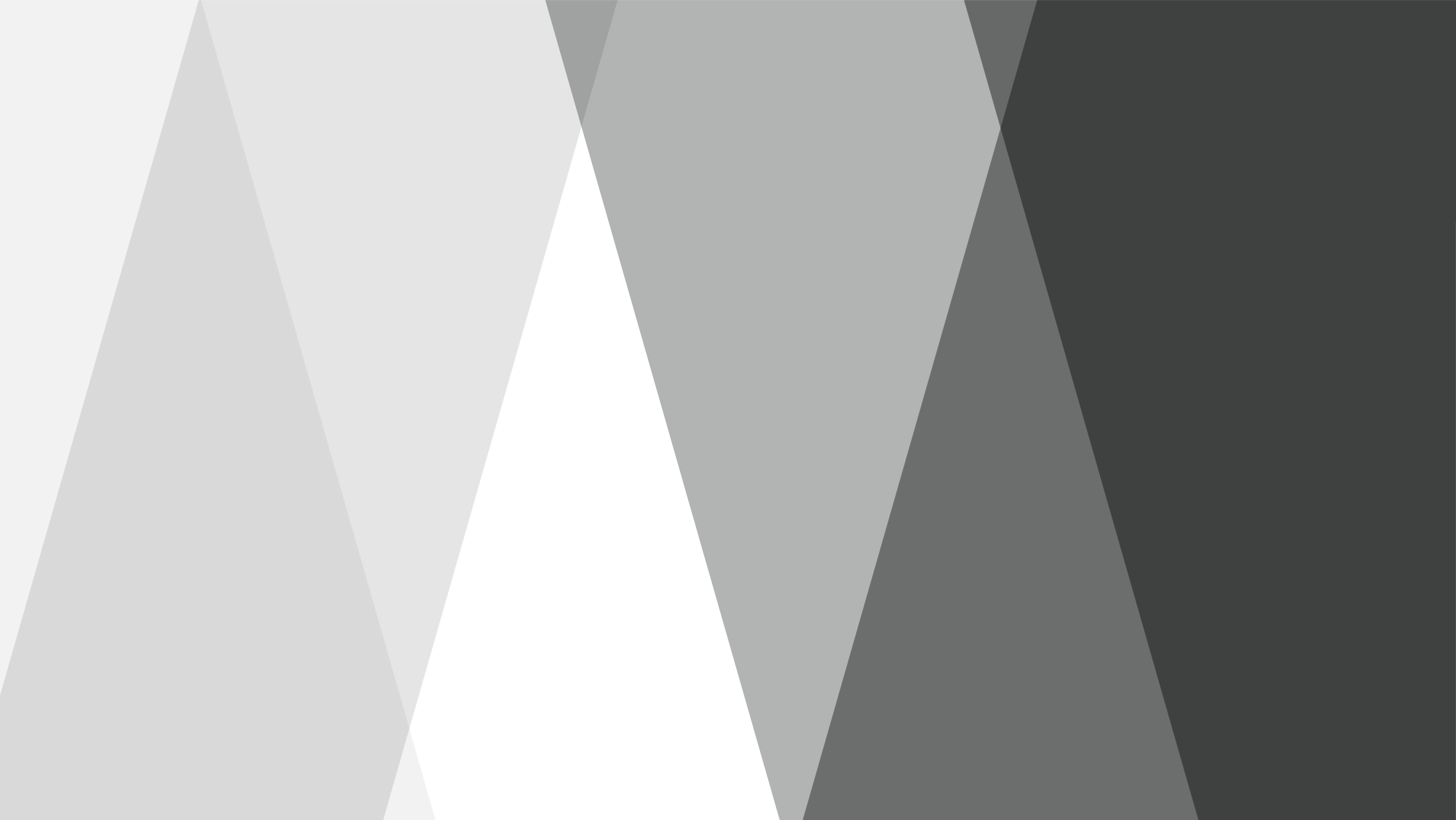 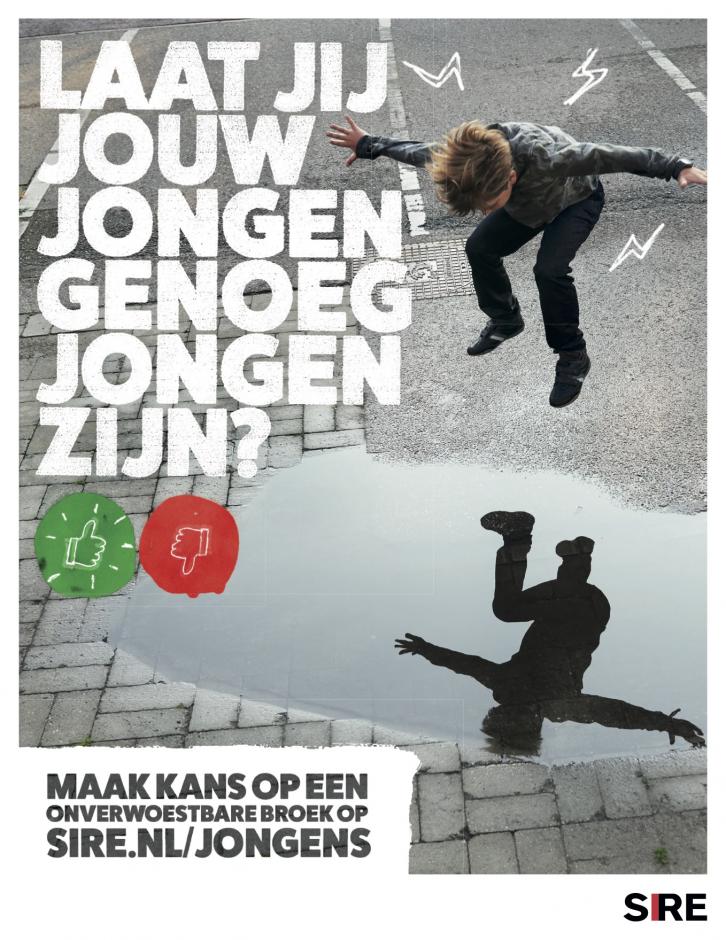 • Wat zie je?
• Wat betekent het?
• Welk verhaal vertelt het?
• Waar probeert het je van te overtuigen?
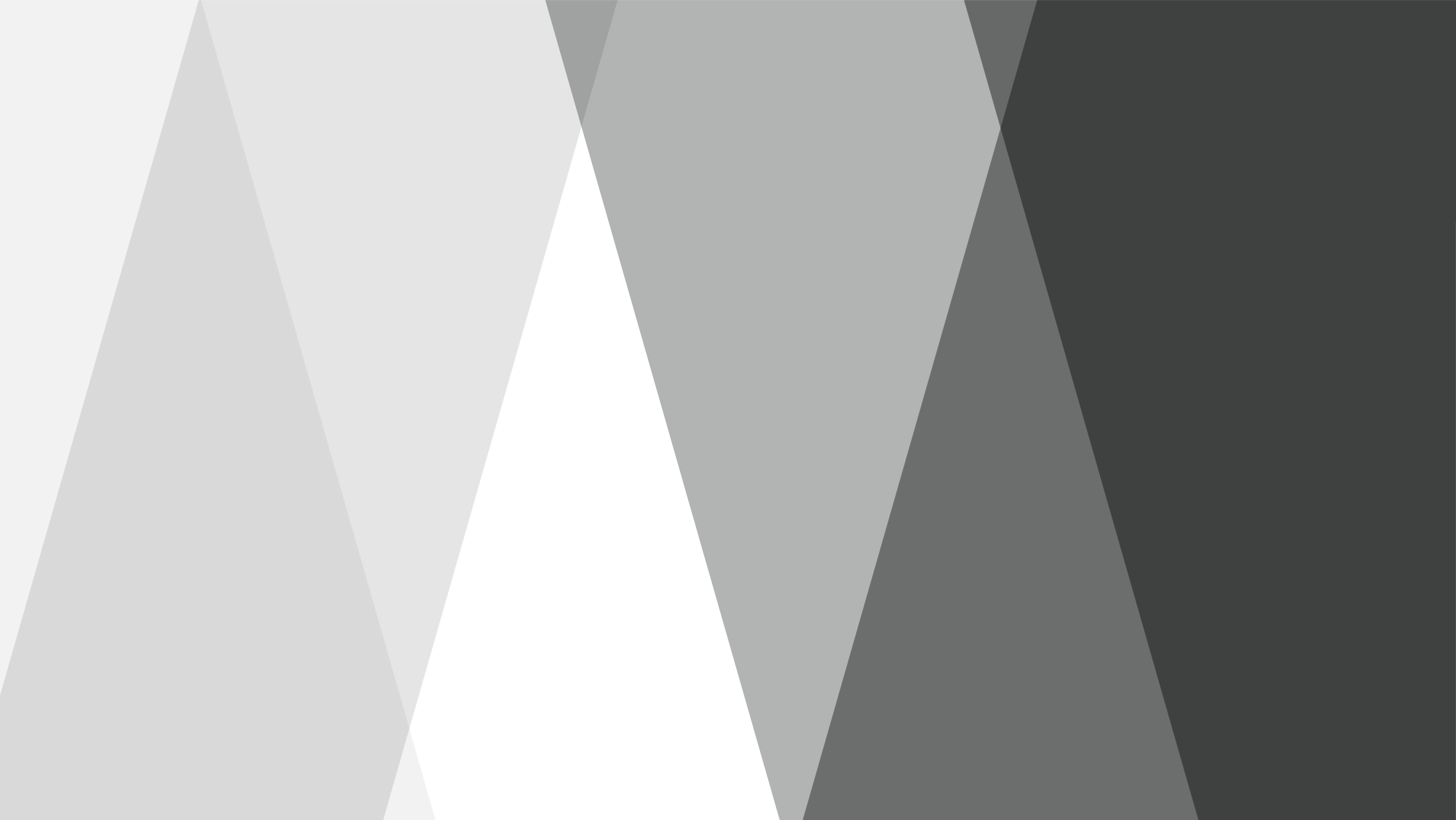 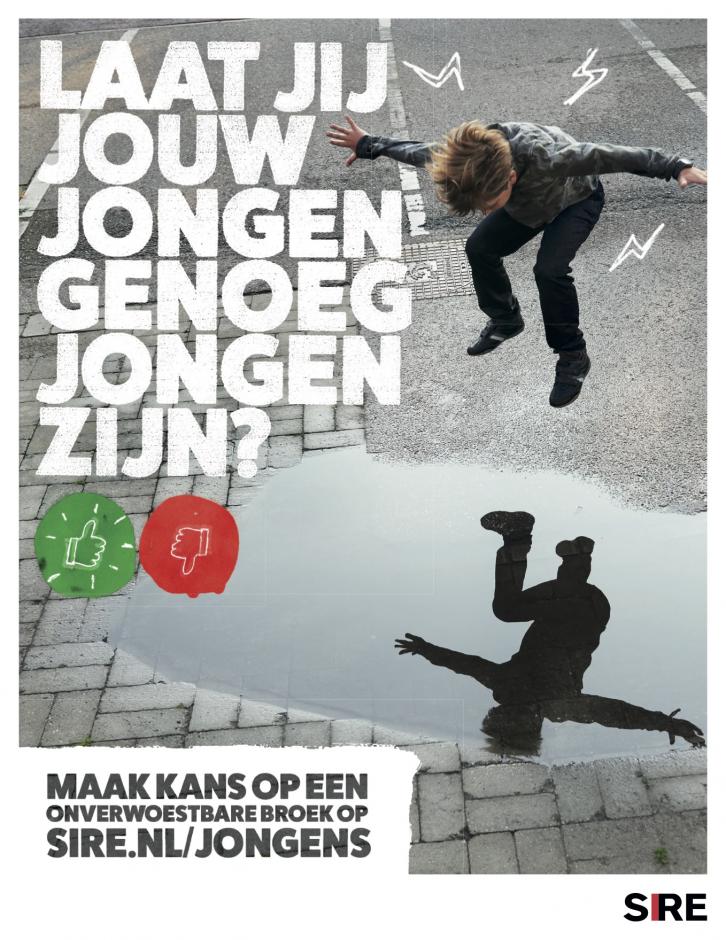 • Wat zie je?
• Wat betekent het?
• Welk verhaal vertelt het?
• Waar probeert het je van te overtuigen?
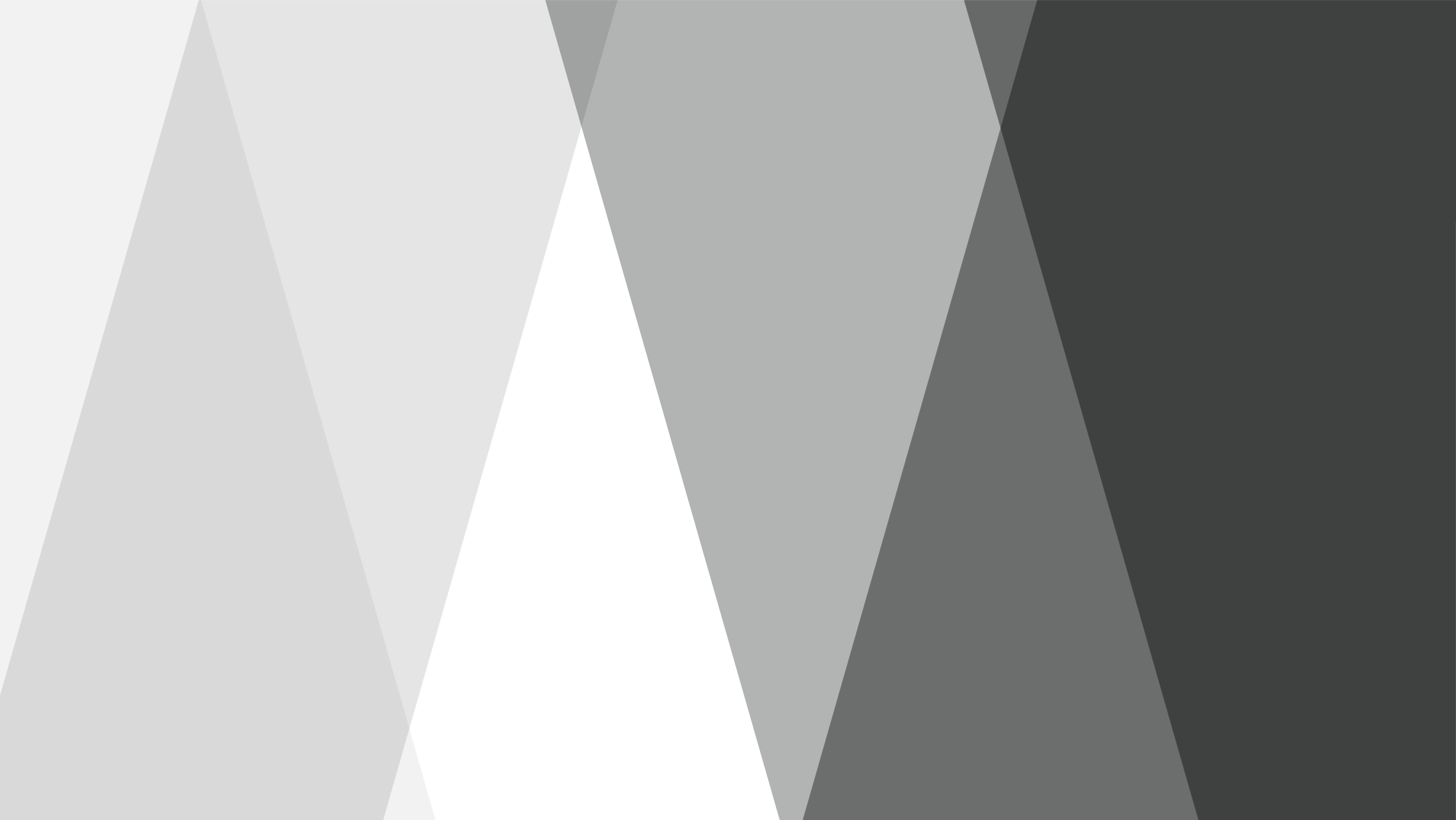 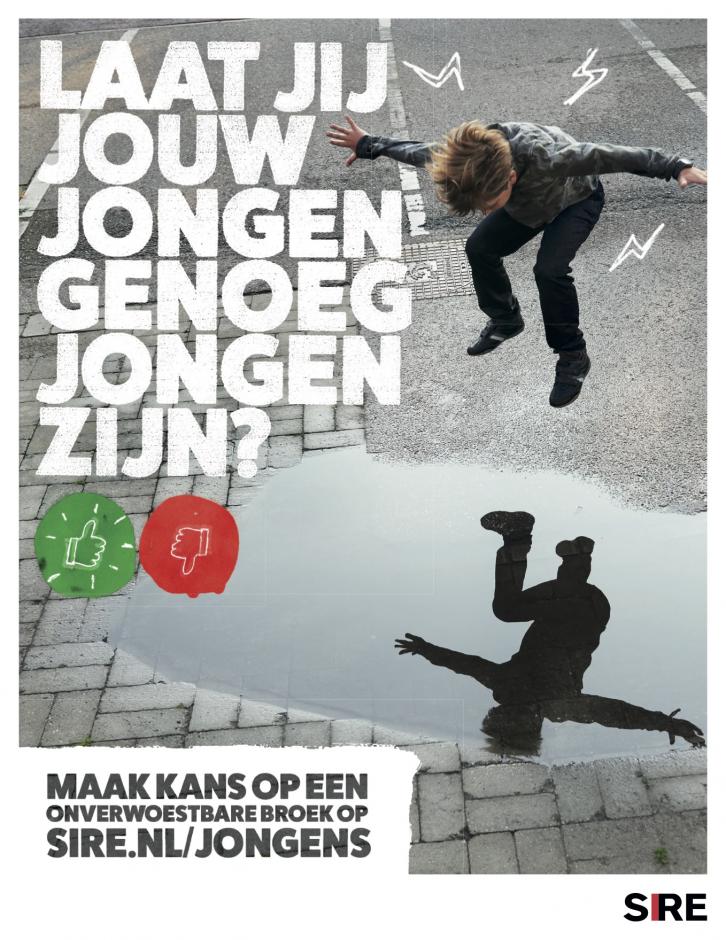 • Wat zie je?
• Wat betekent het?
• Welk verhaal vertelt het?
• Waar probeert het je van te overtuigen?
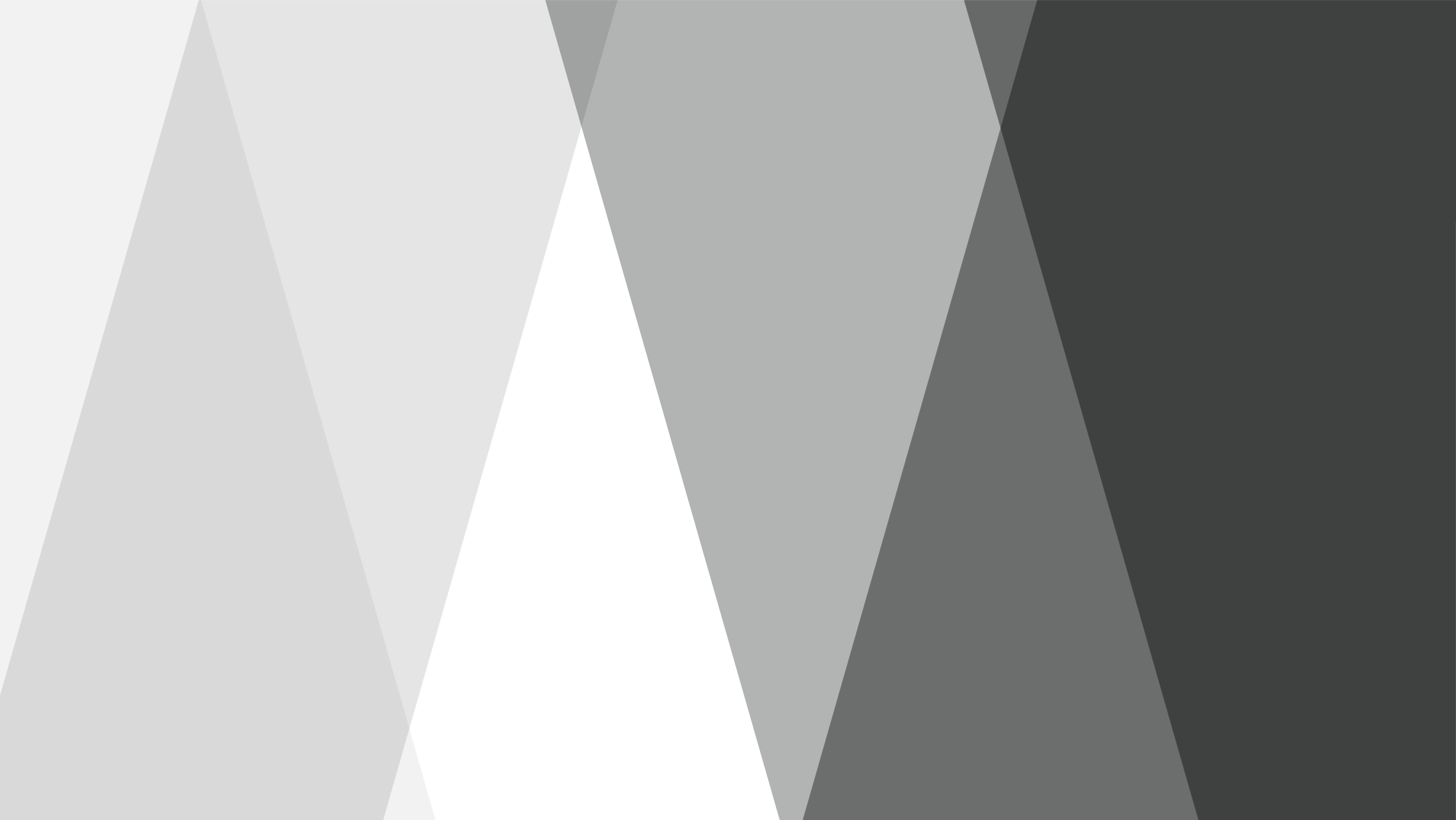 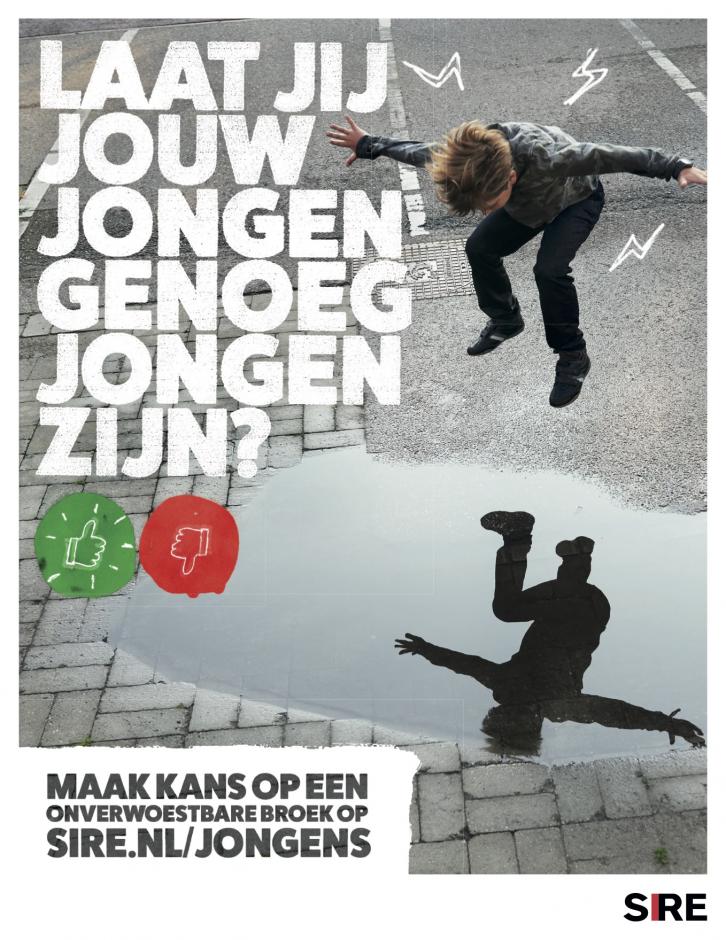 • Wat zie je?
• Wat betekent het?
• Welk verhaal vertelt het?
• Waar probeert het je van te overtuigen?